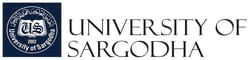 Head sclerites
Dr. M. Asam Riaz
Assistant Professor
Entomology, College of Agriculture, University of Sargodha, Sargodha, Pakistan
Dr M Asam Riaz, Assistant Professor, Entomology, College of Agri, UOS
1
Sclerites of head
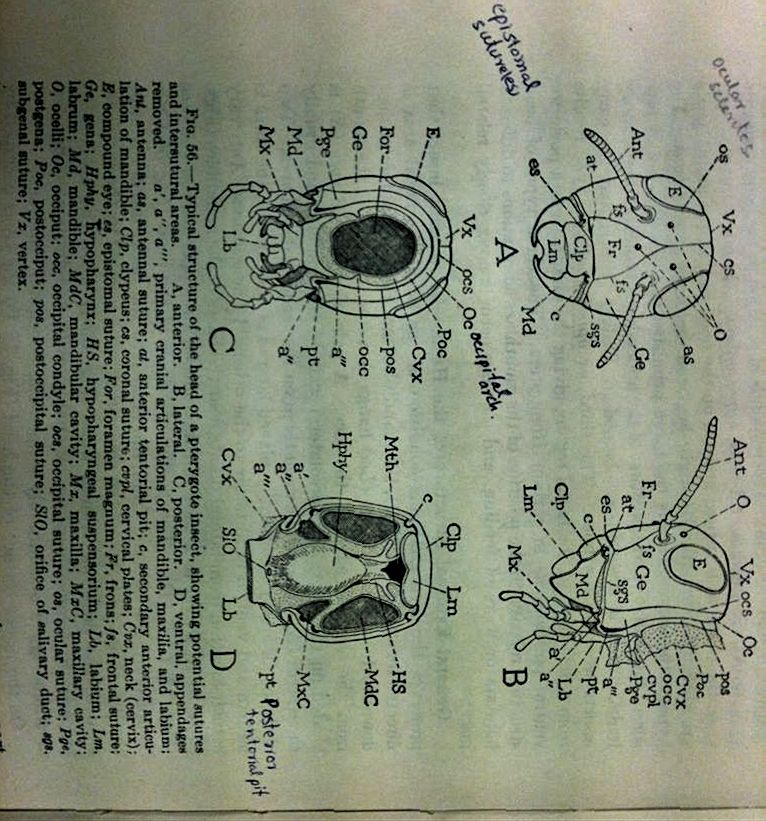 O:	 occelus
as:	antenal sclerite
Ge:	gena
Fr:	fron
Clp:	clypeus
Lm:	 labrum
occ:	occipital condyle
oc:	occipital arch
Pge:	postgena
Vx:	vertex
at: 	anterior tentorial pit
Dr M Asam Riaz, Assistant Professor, Entomology, College of Agri, UOS
2
1-Fron (Fr) 
It is the unpaired, upper facial part of head.
It is the part of head which bears median ocellus .
And is delimited by frontoclypeal distally and frontogenal sulcus laterally
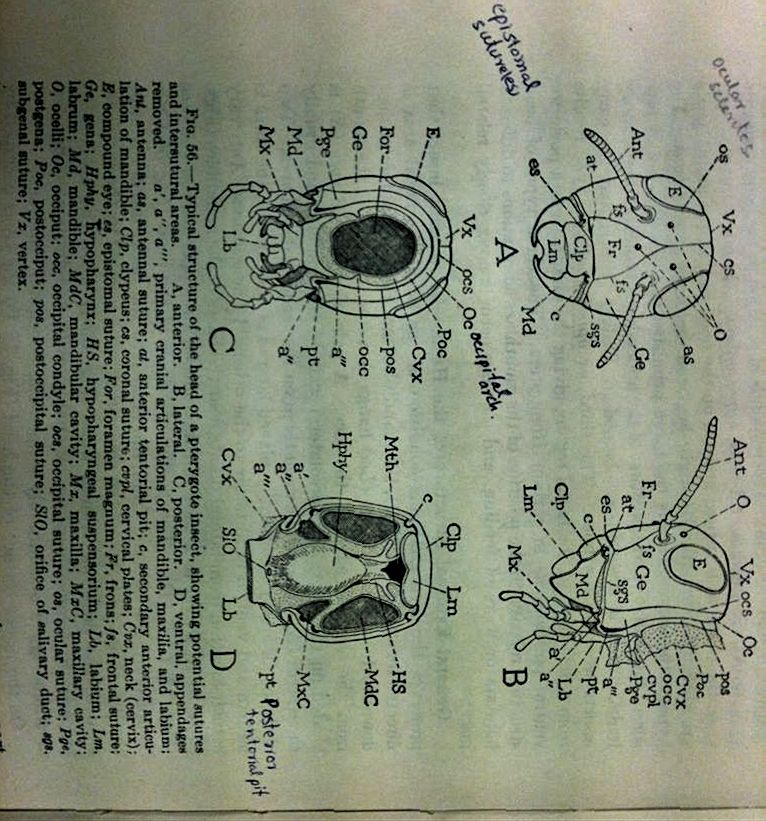 Dr M Asam Riaz, Assistant Professor, Entomology, College of Agri, UOS
3
Clypeus (Clp):
It lies immediately anterior(next/near) to the fron 
 Have two fused or partially or completely divided sclerite by transverse suture.
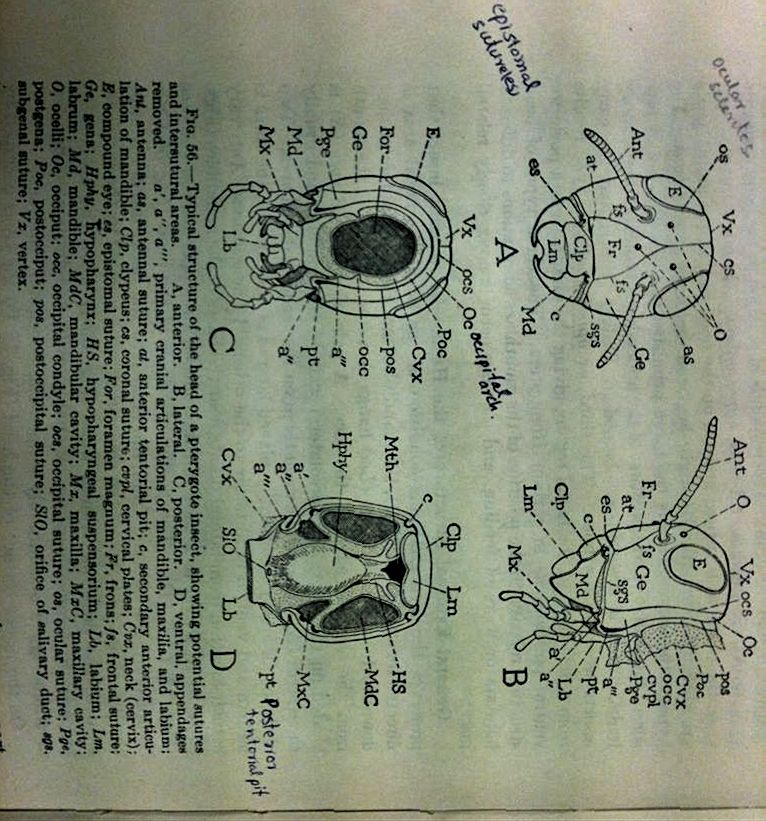 Dr M Asam Riaz, Assistant Professor, Entomology, College of Agri, UOS
4
3-Labrum (Lm):
Unpaired sclerite.
Articulated with clypeus by means of clypeolabral sulcus.
.
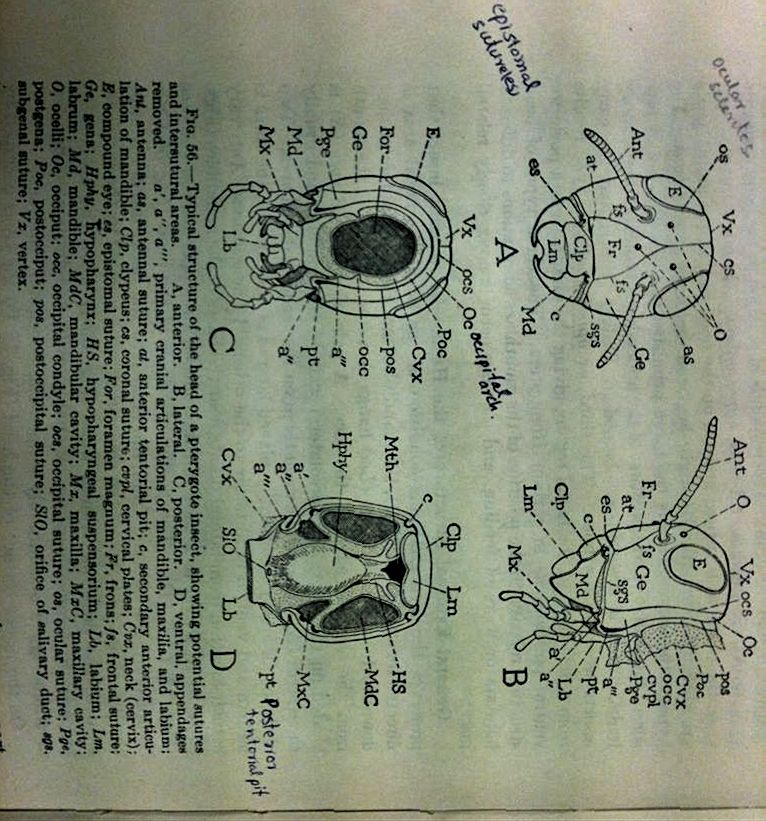 Dr M Asam Riaz, Assistant Professor, Entomology, College of Agri, UOS
5
4-Epicranium: (cranium>>>skull)
Upper region of head. Dorsal part of head
Longitudinal divided into two epicranial plates by ecdysial cleavage line or median sulcus or epicranial suture.
Vertex  (Vx):
Portion of epicranium which lies between compound eyes.
Dorsal surface of gena/parietal plates
Fastigium
Area/ part between vertex and fron.
.
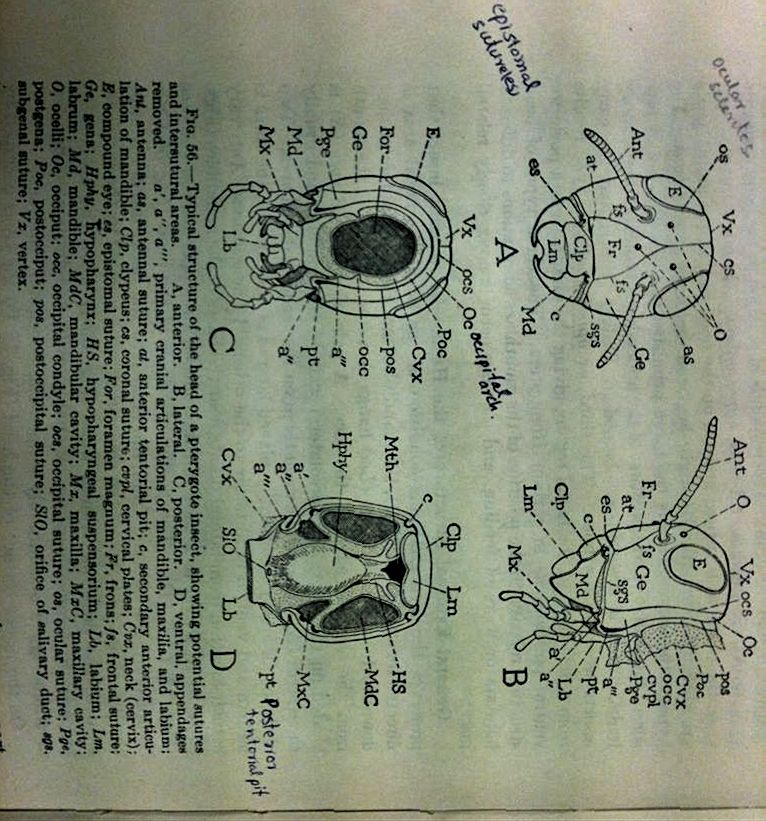 Dr M Asam Riaz, Assistant Professor, Entomology, College of Agri, UOS
6
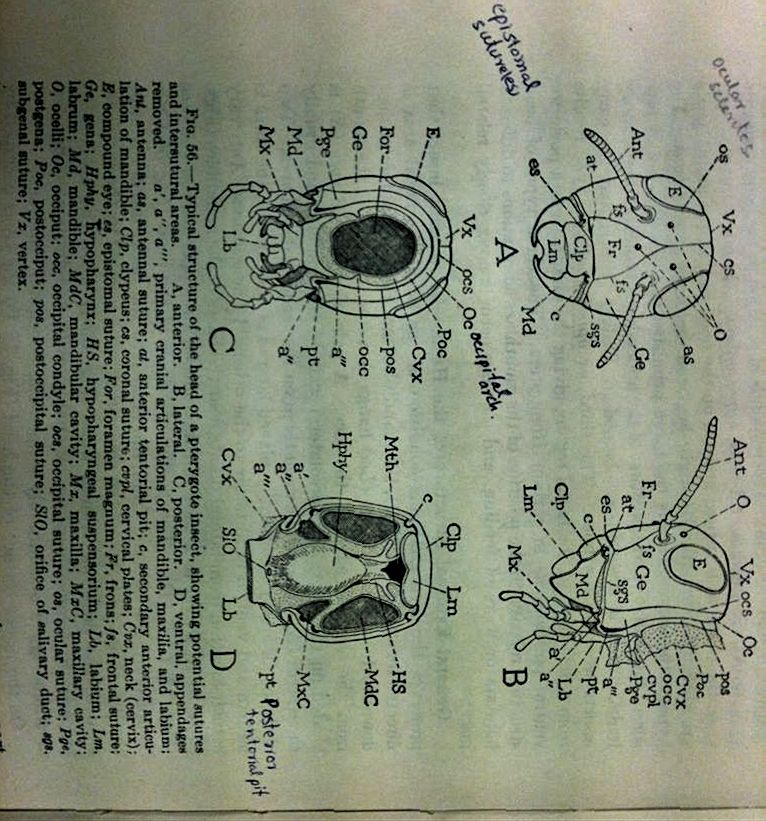 5-Gena (Ge):
Lateral area of cranium is known as gena.
It bears antennae, one lateral ocellus and one compound eye.
Dr M Asam Riaz, Assistant Professor, Entomology, College of Agri, UOS
7
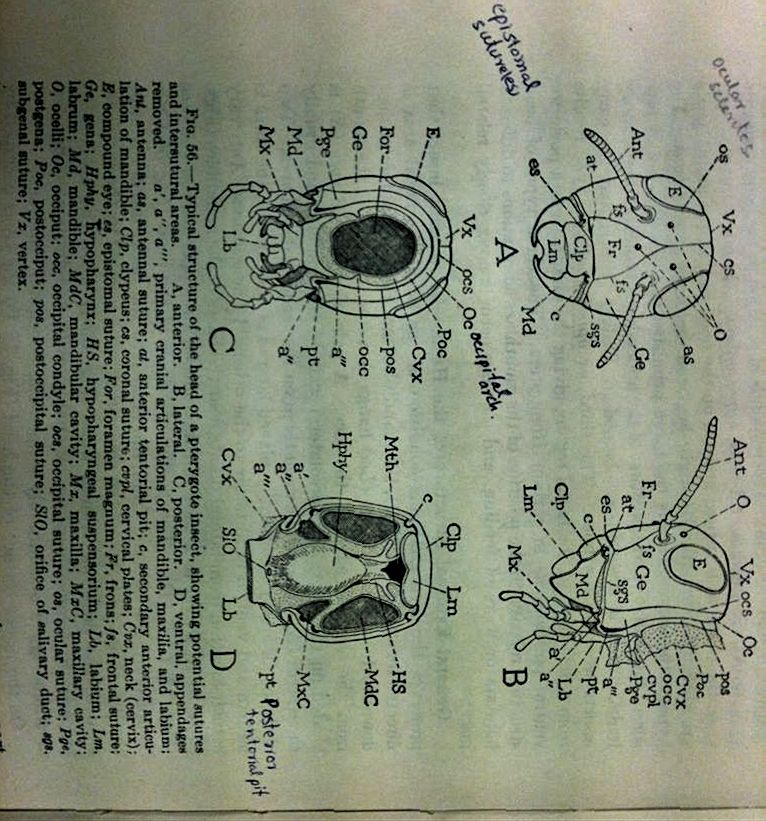 Ocular sclerites:
A band encircling compound eye, consists of sclerites which are known as ocular sclerites.
Antennal sclerites:
Marginal area of antennal socket consists of sclerites known as antennal sclerites.
Dr M Asam Riaz, Assistant Professor, Entomology, College of Agri, UOS
8
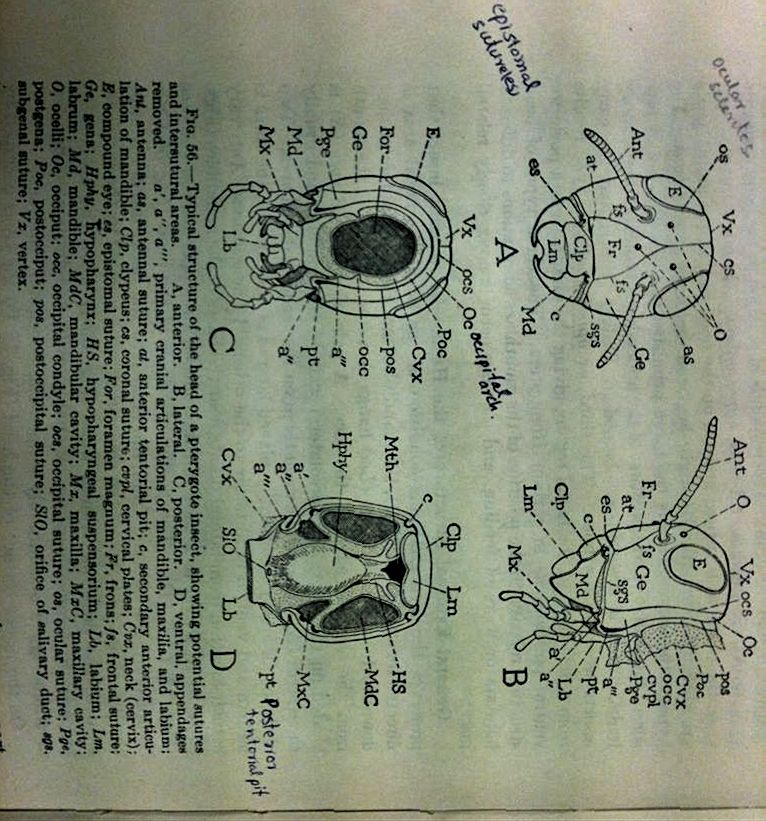 Occipital arch (Oc):
Present on posterior surface of head
Horse shoe- shaped band/arch
Dorsal part of occipital arch is known as occiput
Lateral part of occipital arch is known as postgena (Pge).
Dr M Asam Riaz, Assistant Professor, Entomology, College of Agri, UOS
9
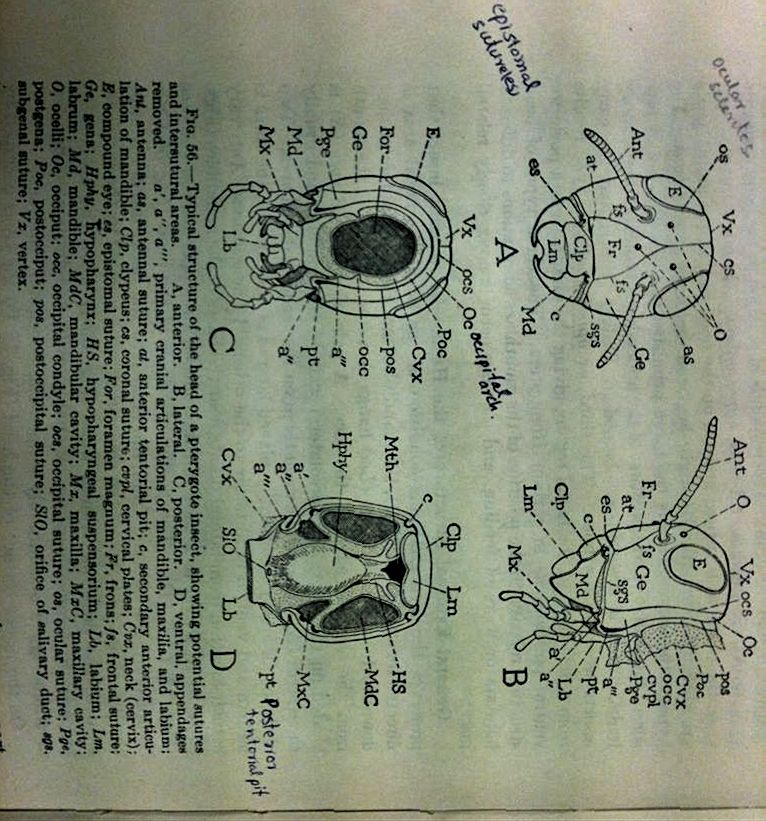 Post Occiput (Poc):
Narrow posterior ring/rim next to occipital arch.
Neck membrane/cervical membrane (Cvx) is attached with it
Posterior lateral margin has a process called occipital condyl (Occ)
Dr M Asam Riaz, Assistant Professor, Entomology, College of Agri, UOS
10
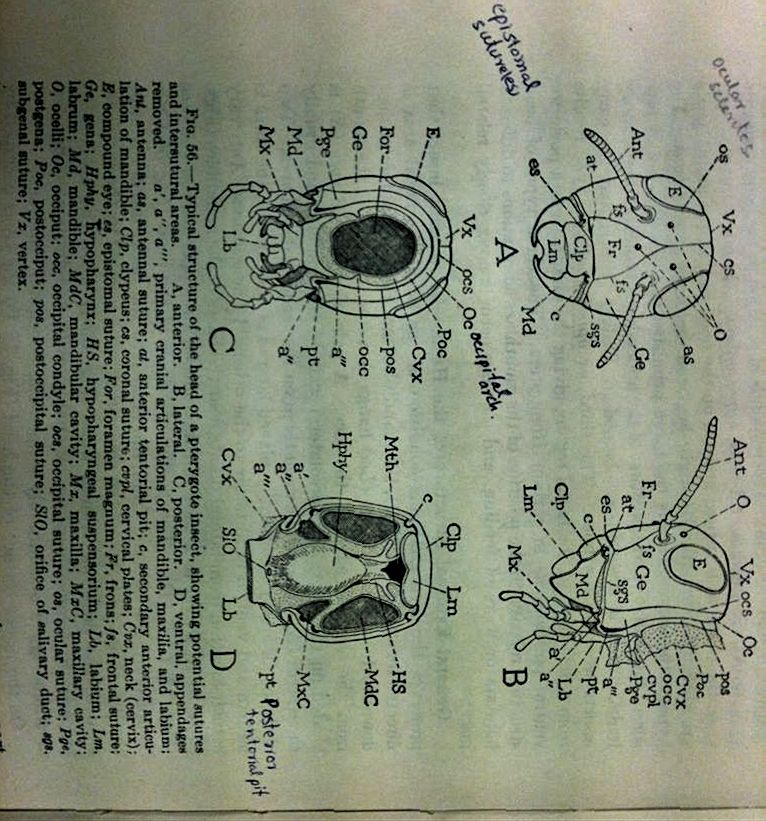 Subgenal Area/ Subgena:
Sclerite below gena
Part of subgena above mandibles is distinguished as Pleuostoma (Plst)
And part of subgena behind the mandibles is known as Hypopostoma (Hst)
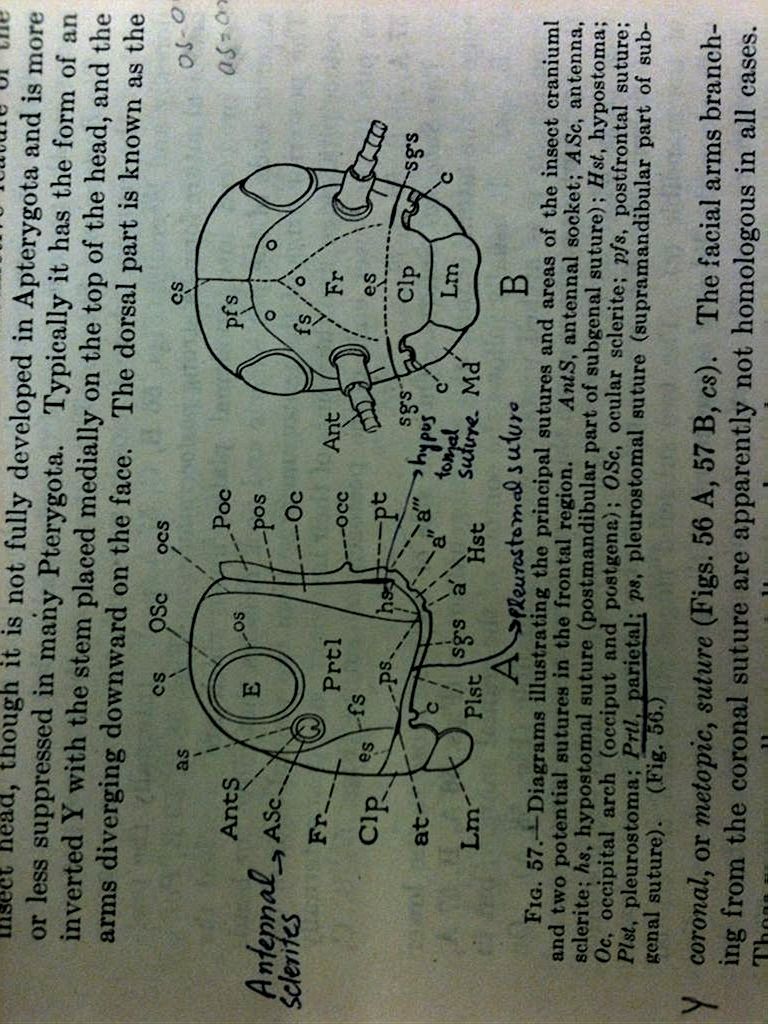 Dr M Asam Riaz, Assistant Professor, Entomology, College of Agri, UOS
11
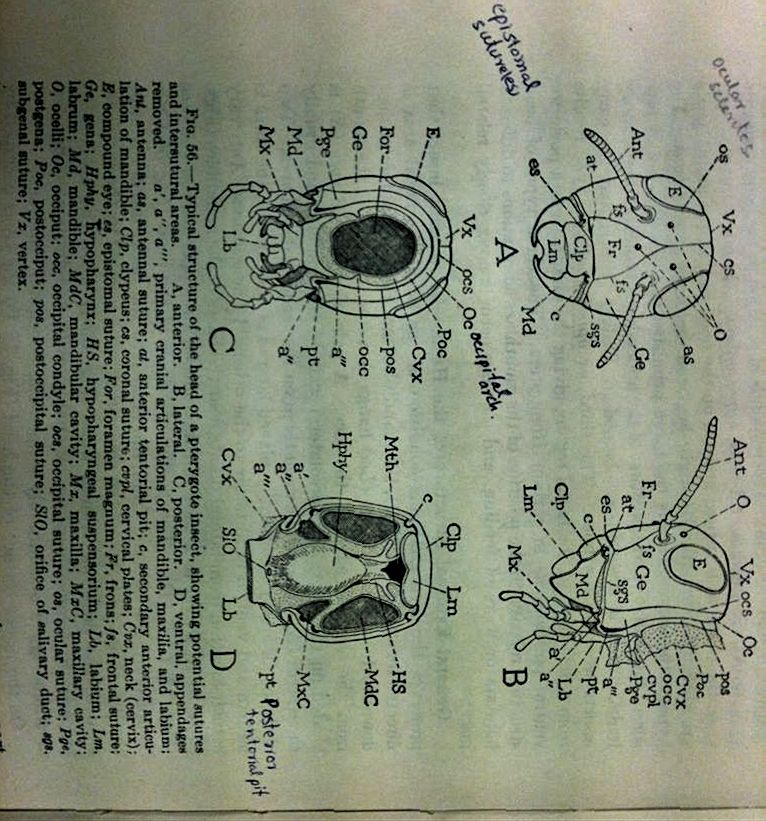 Cs  = coronal suture
Ocs = occipital suture
Pos= postoccipital suture
Sgs=subgenal suture
Dr M Asam Riaz, Assistant Professor, Entomology, College of Agri, UOS
12
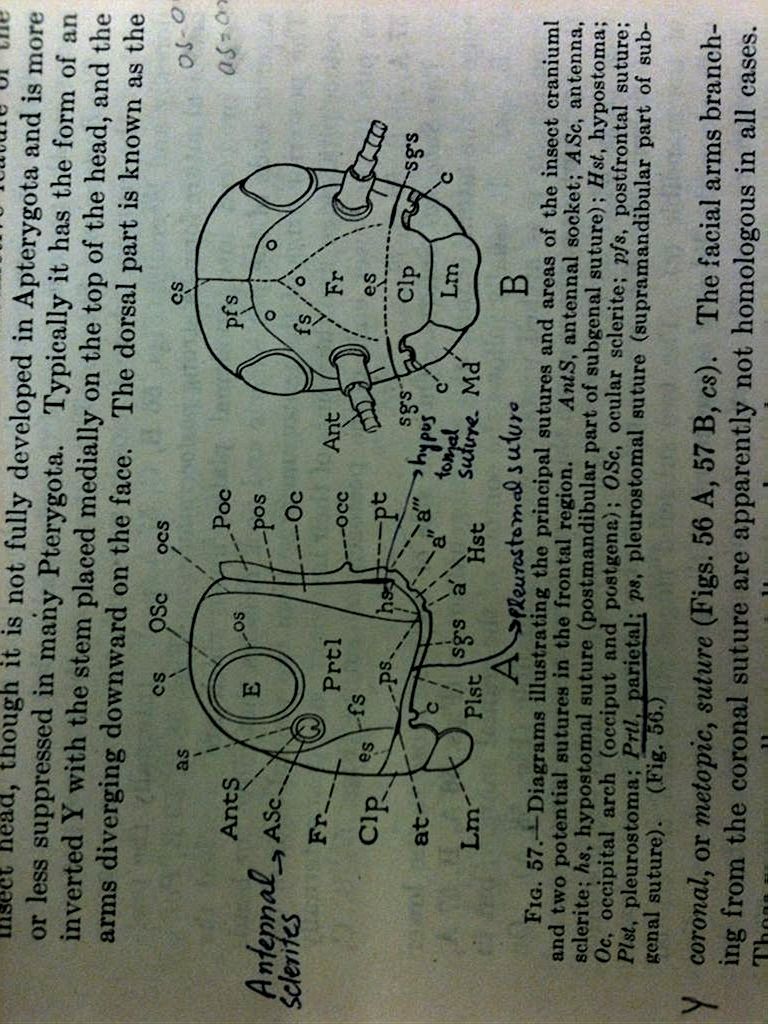 Fig 57
ps=pleurostomal suture
hs=hypostomal suture
Dr M Asam Riaz, Assistant Professor, Entomology, College of Agri, UOS
13
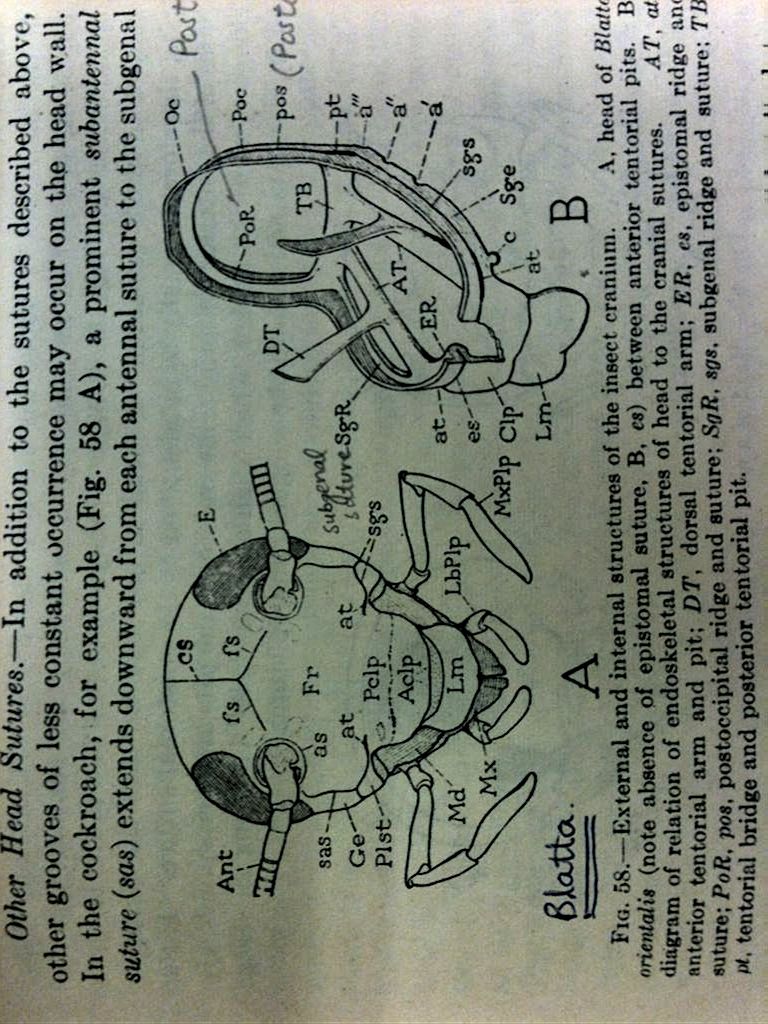 Fig 58
sgs=subgenal suture
Dr M Asam Riaz, Assistant Professor, Entomology, College of Agri, UOS
14
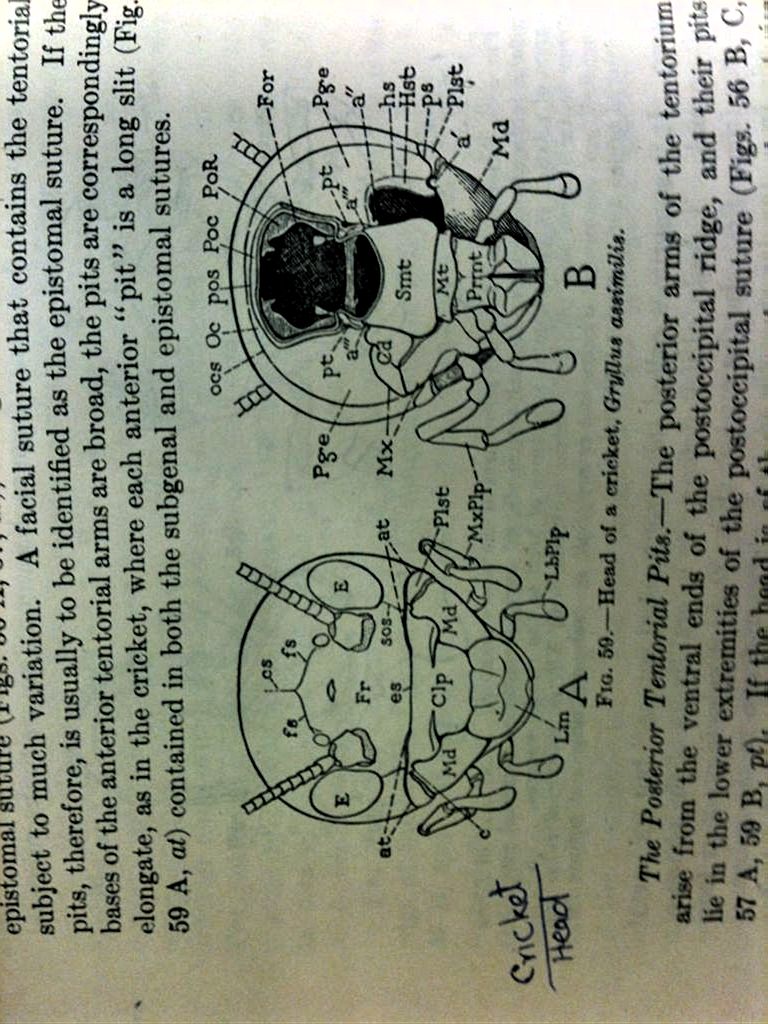 Fig 59 A (Crickets) 
Fs (frontal suture: incomplete)
Dr M Asam Riaz, Assistant Professor, Entomology, College of Agri, UOS
15
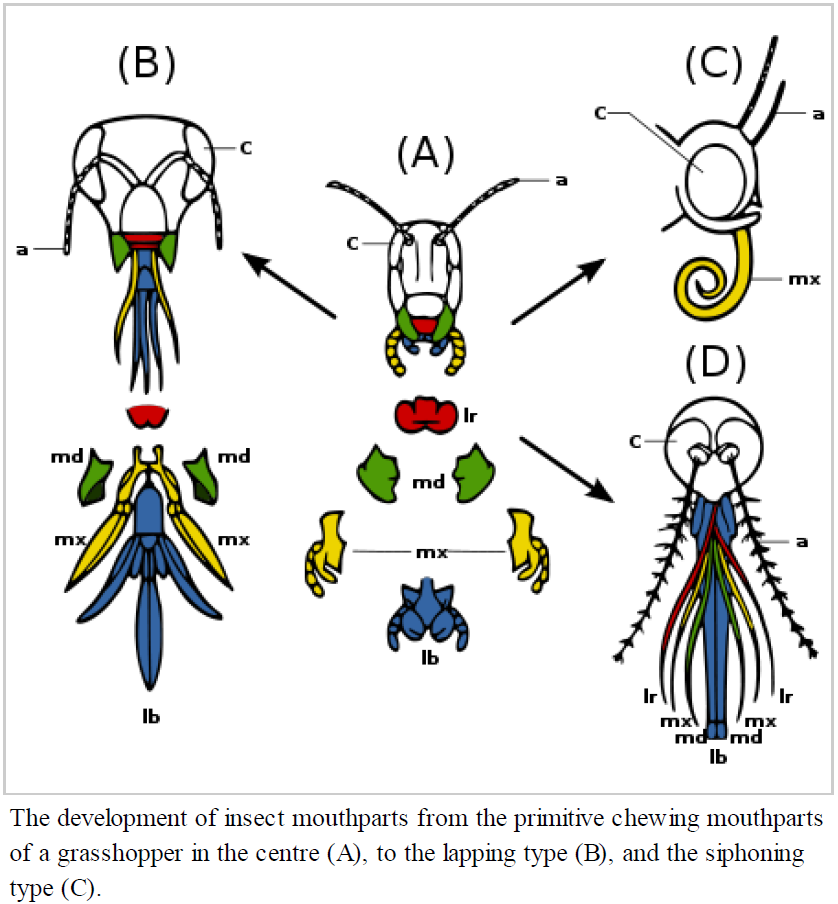 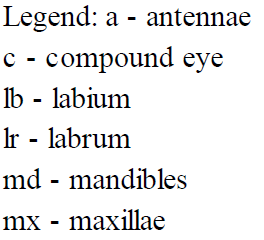 Dr M Asam Riaz, Assistant Professor, Entomology, College of Agri, UOS
16
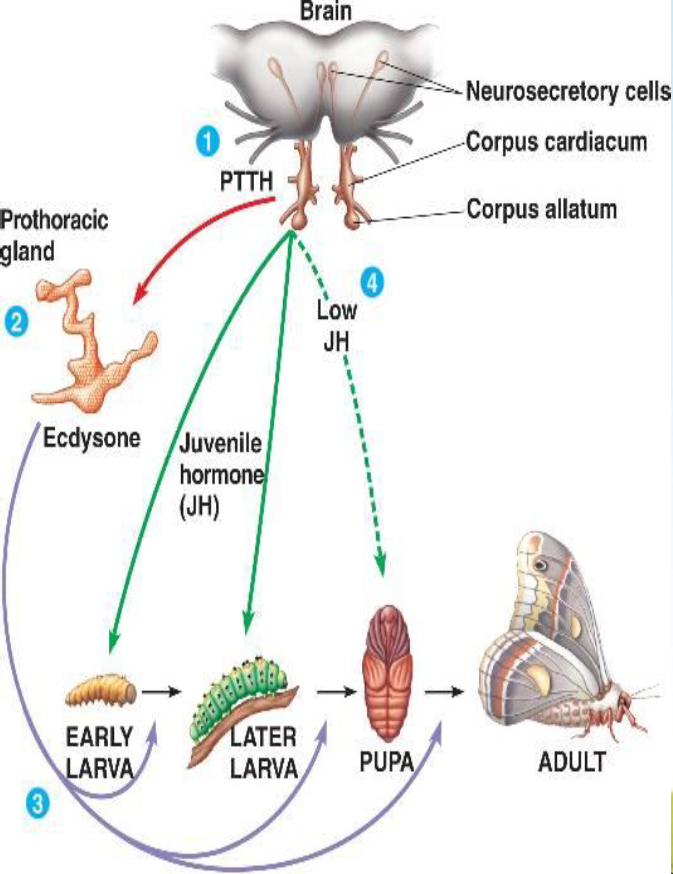 Dr M Asam Riaz, Assistant Professor, Entomology, College of Agri, UOS
17